Unit 2:Our Names
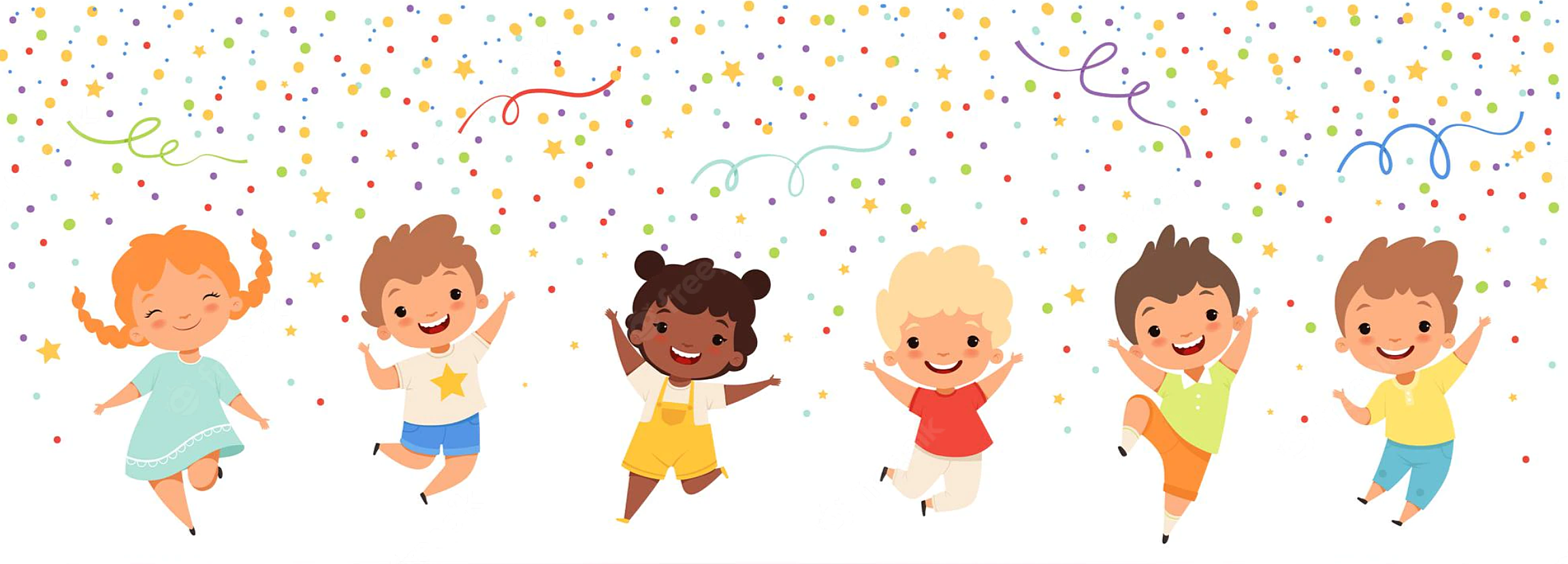 Lesson 3 – Part 1,2,3
Contents
1. Warm Up
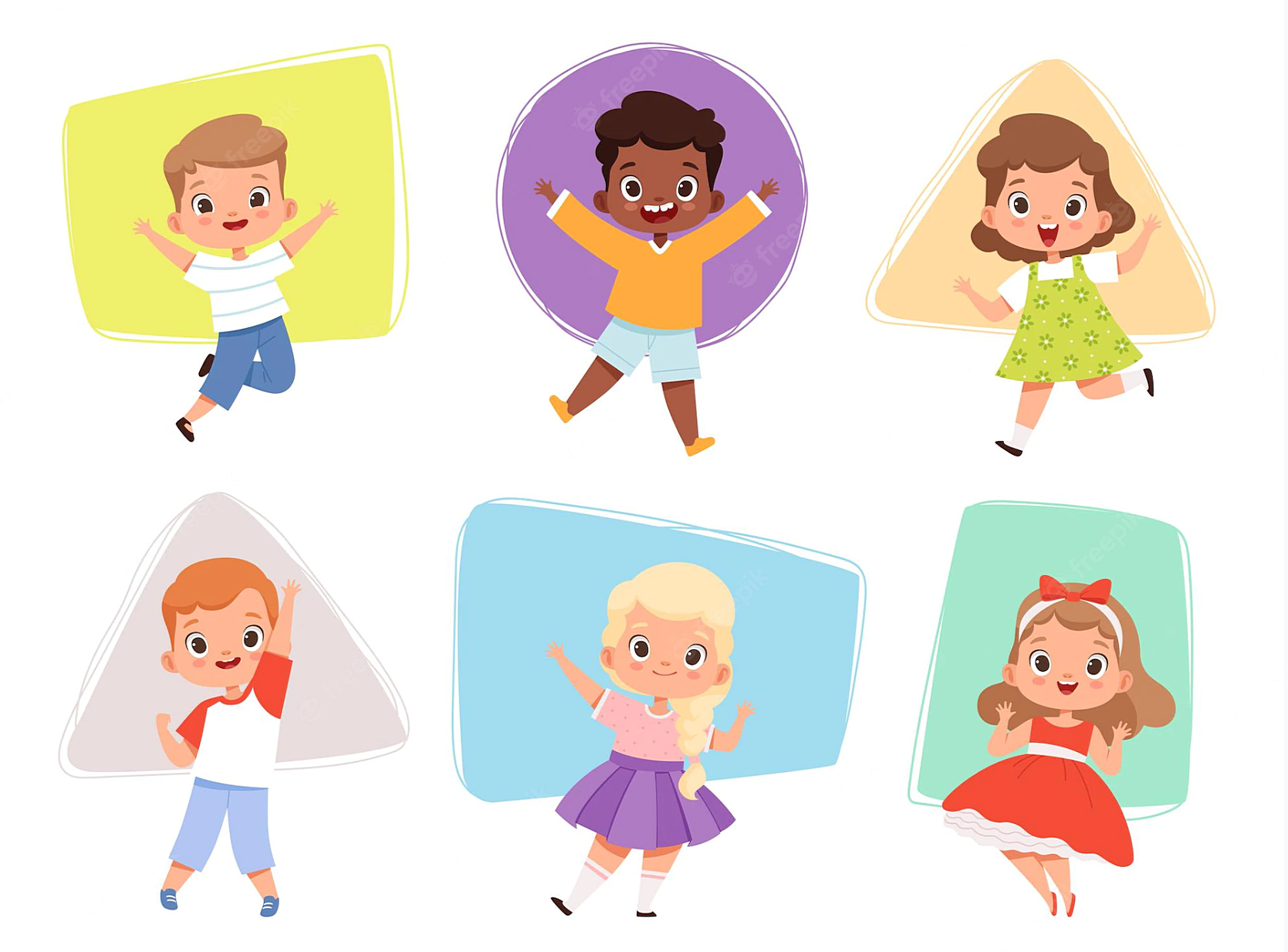 2. Phonic
3. Phonic Songs
4. Review
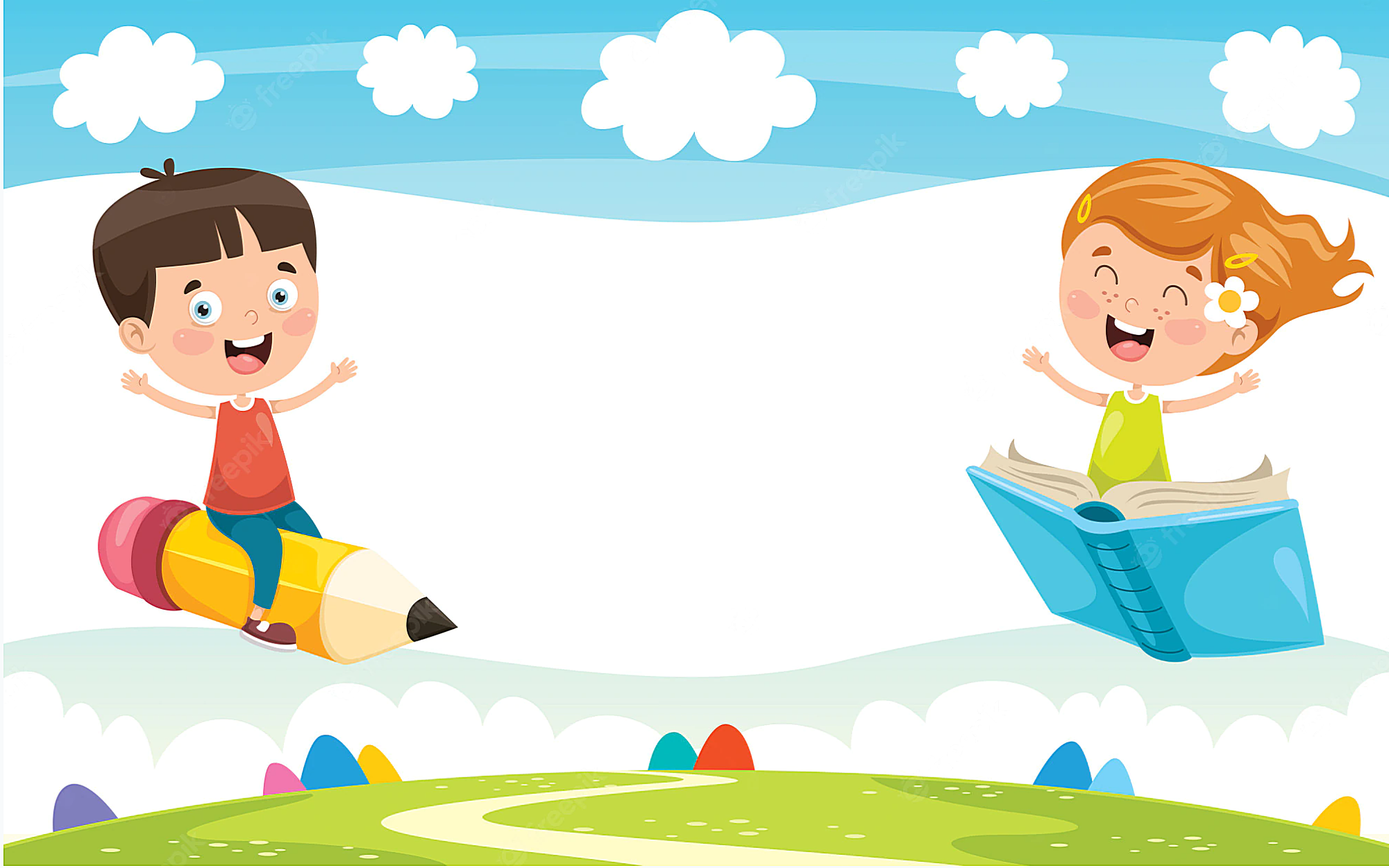 Warm
 Up
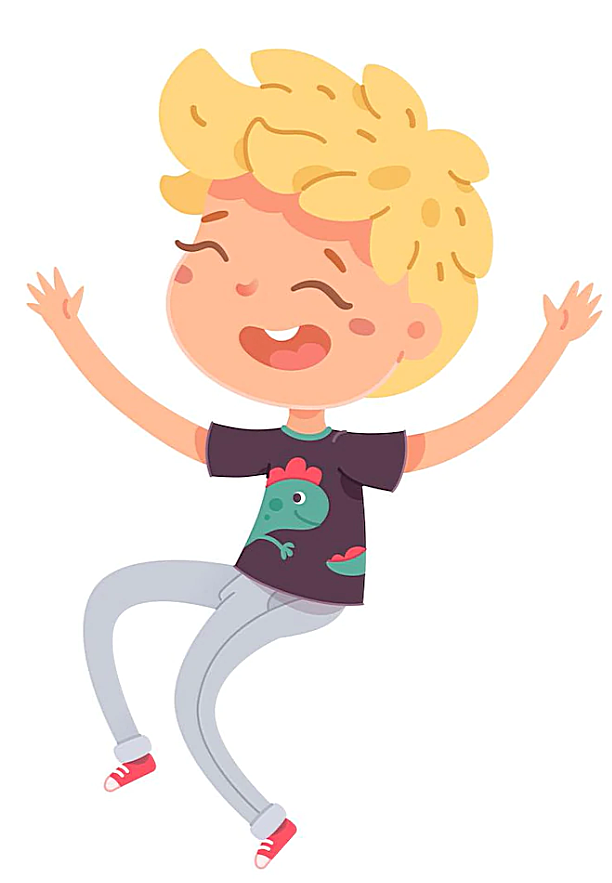 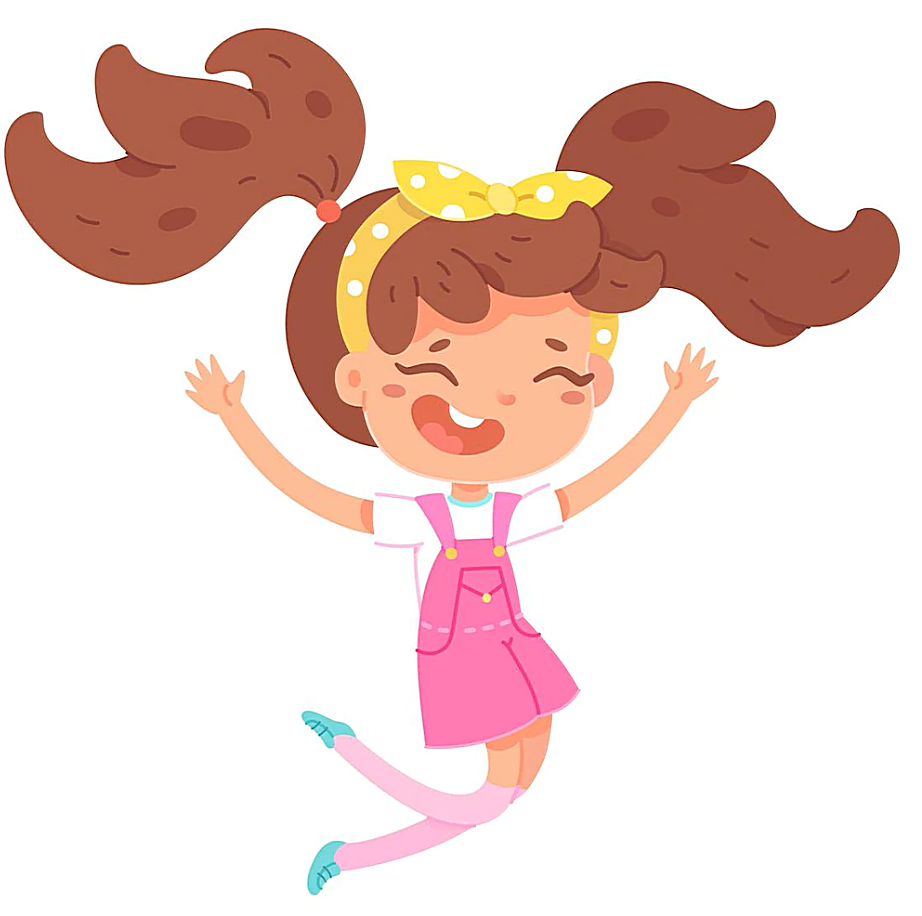 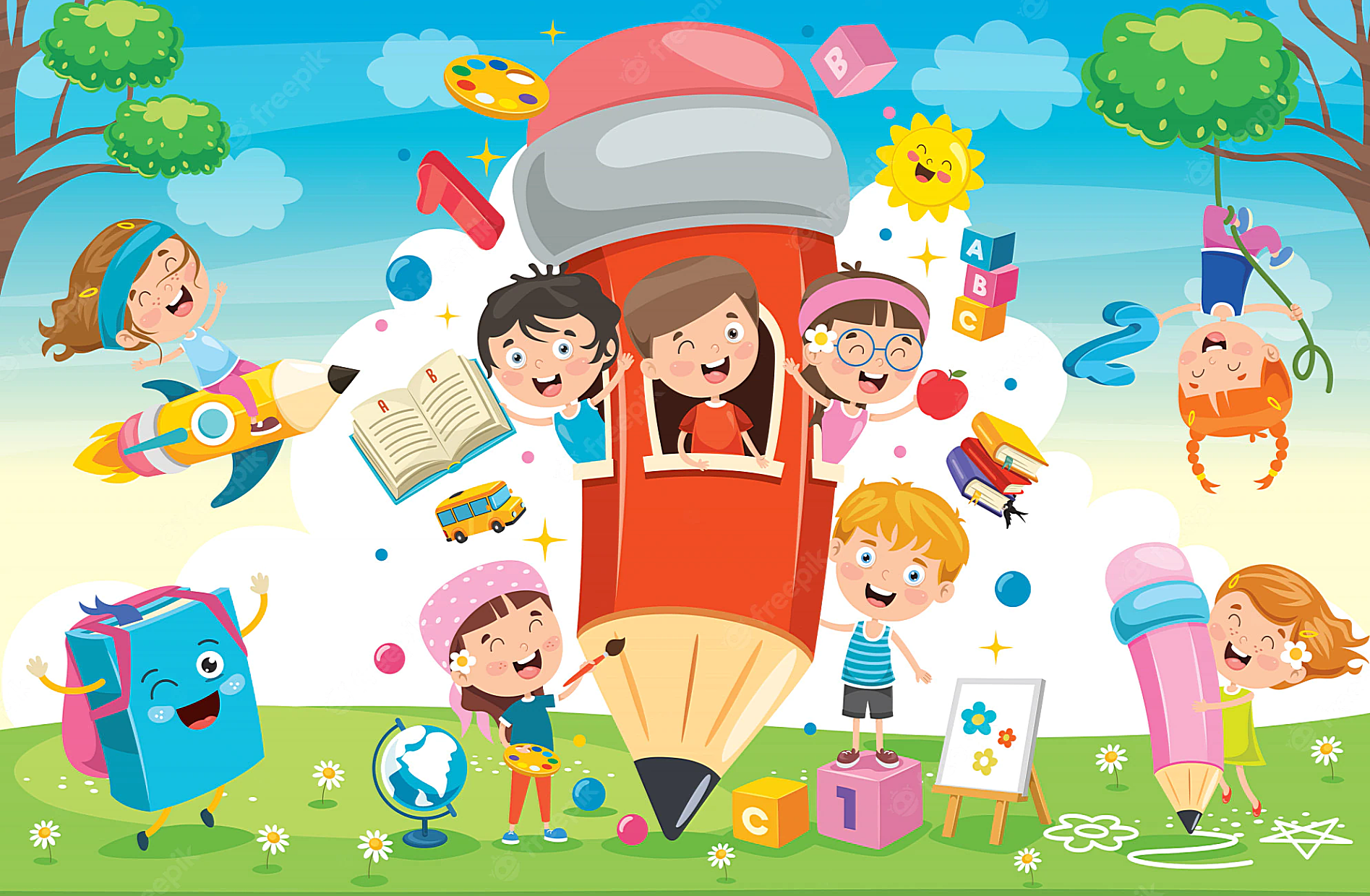 Phonic
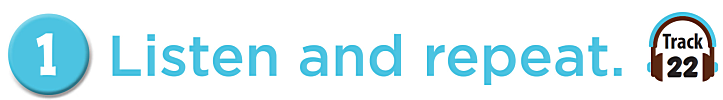 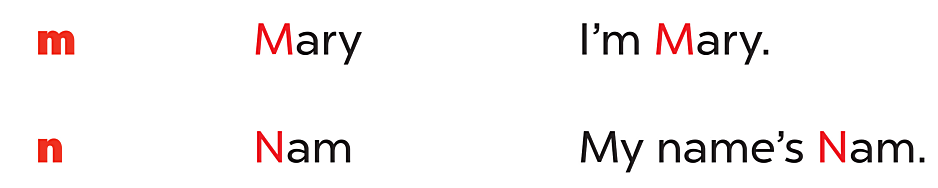 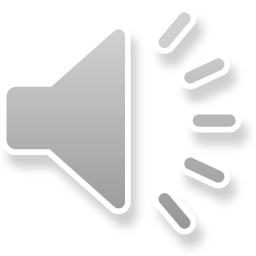 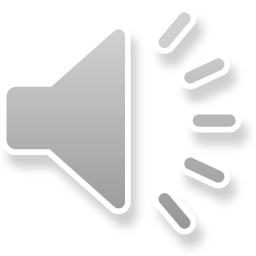 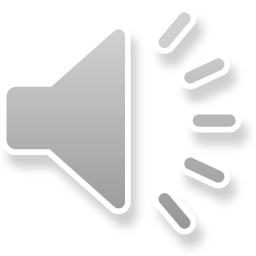 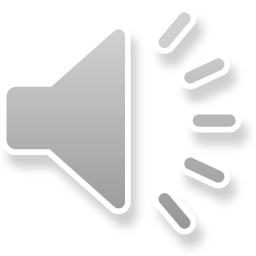 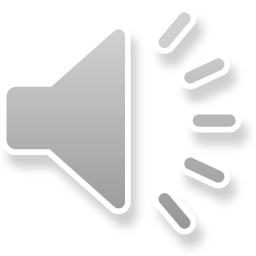 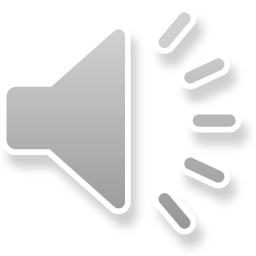 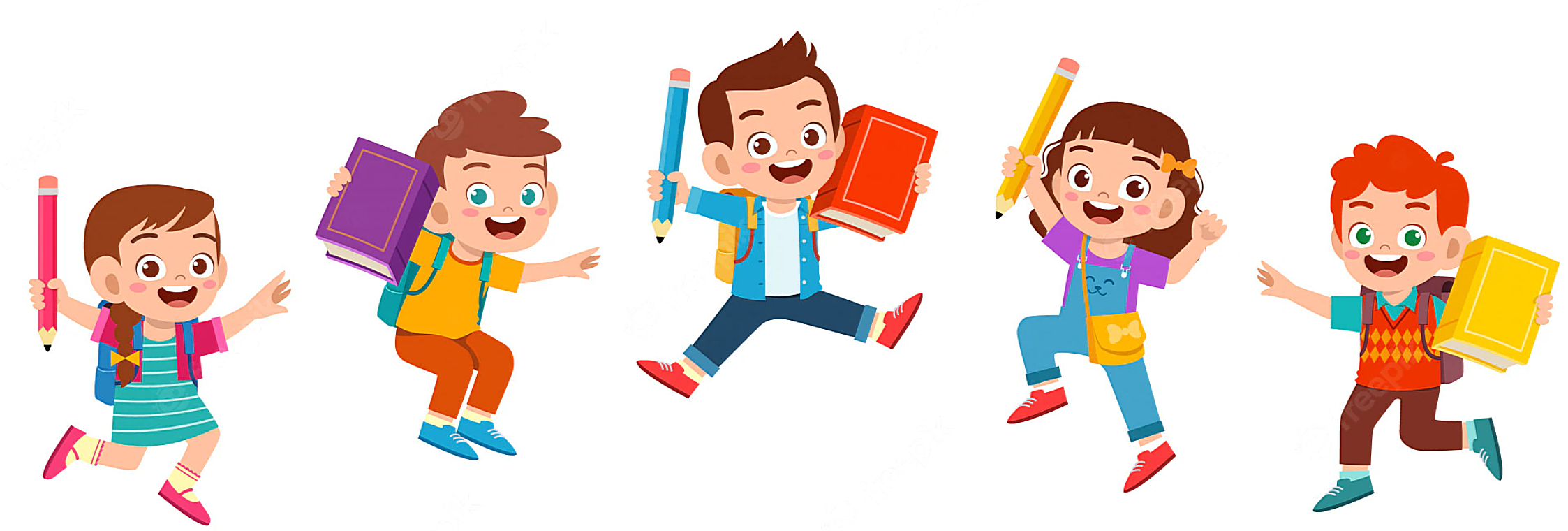 Phonic Songs
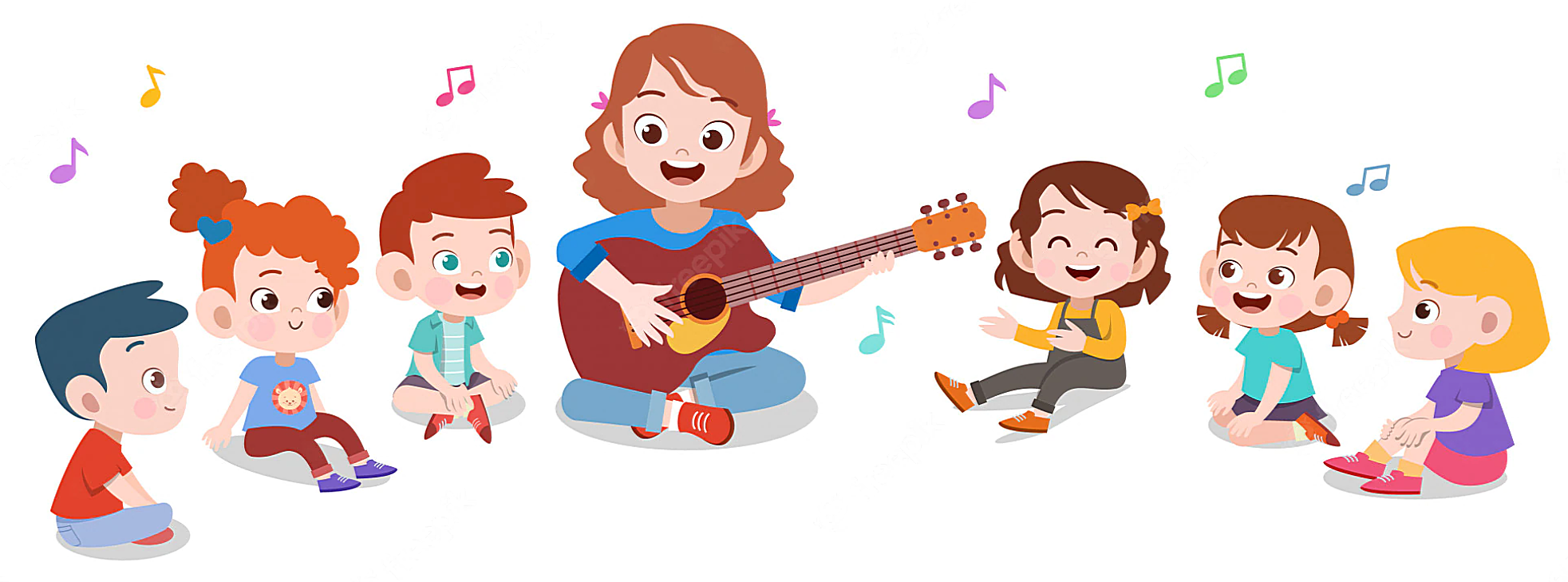 Letter M song
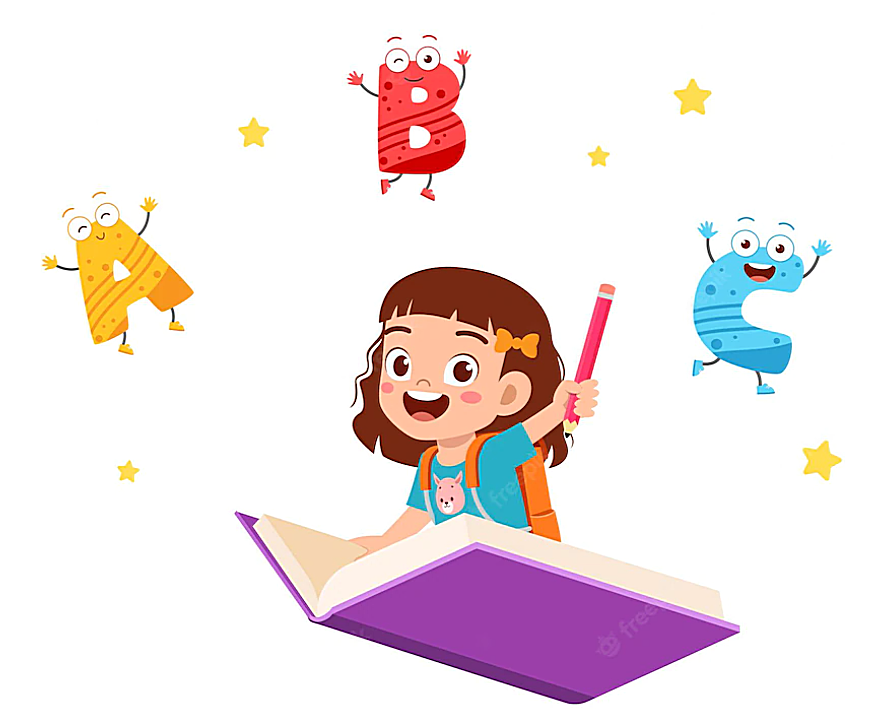 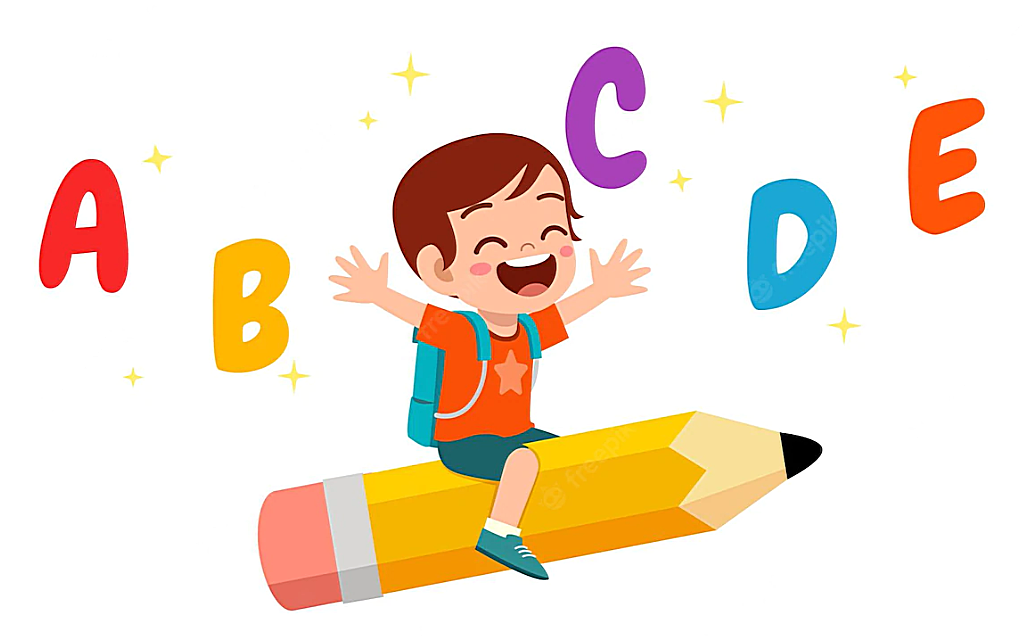 Letter N song
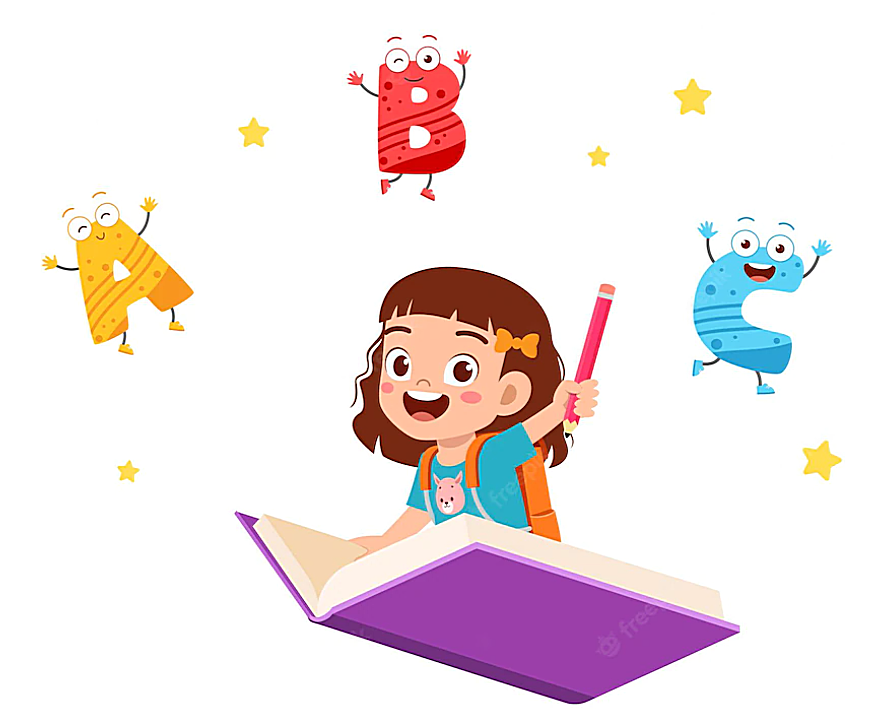 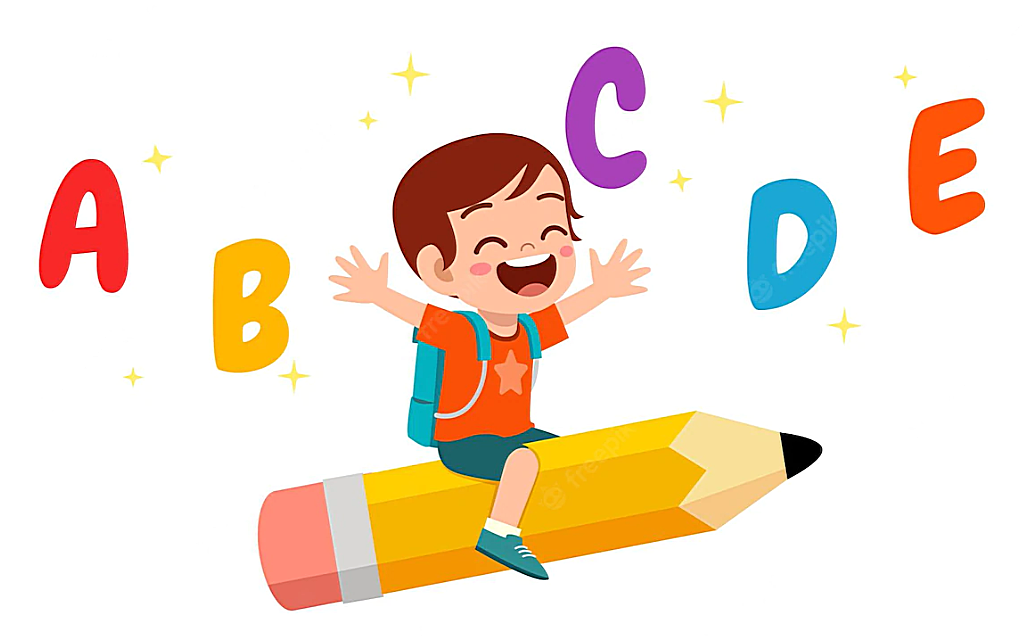 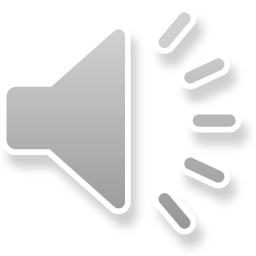 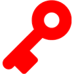 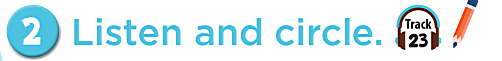 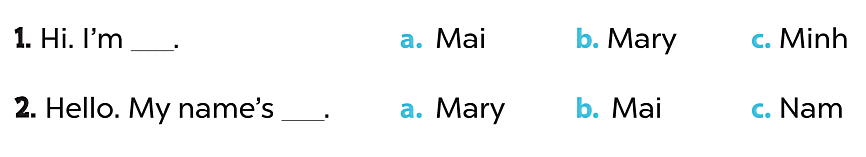 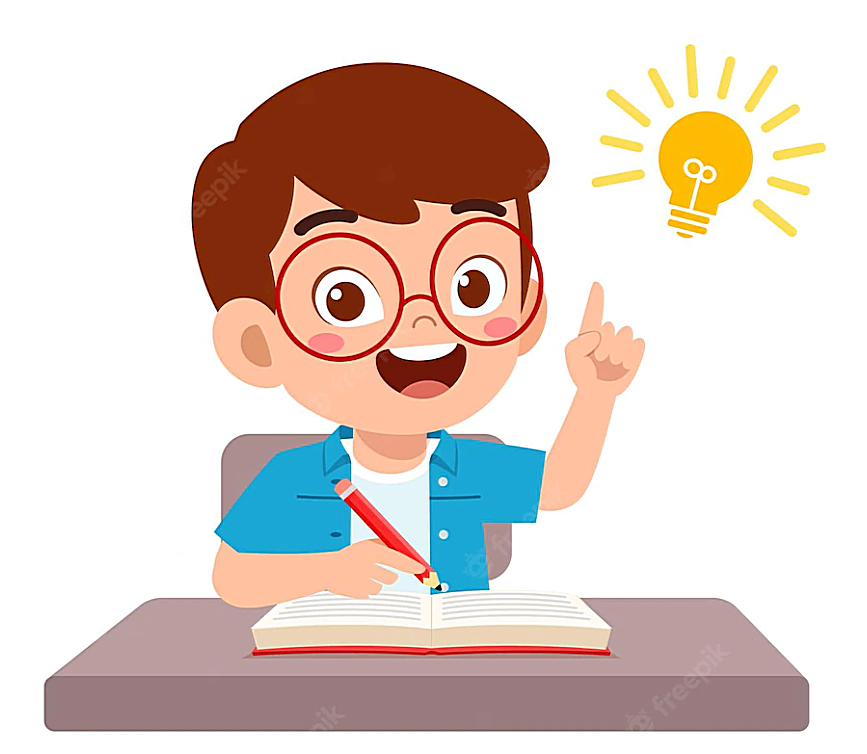 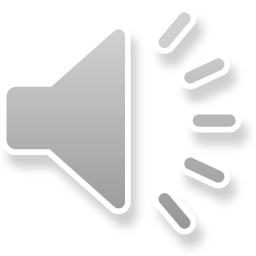 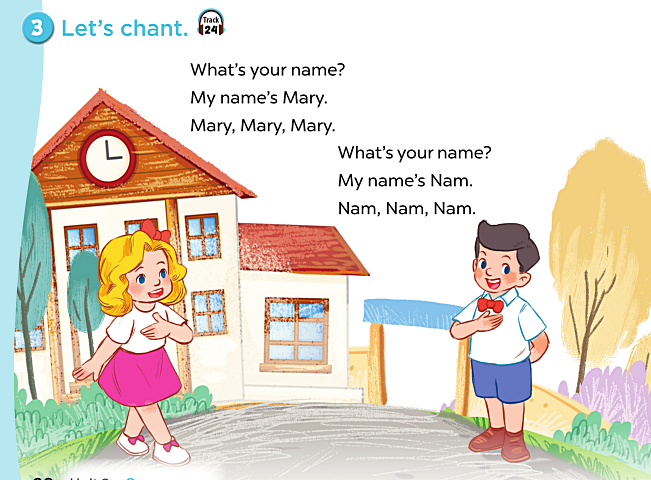 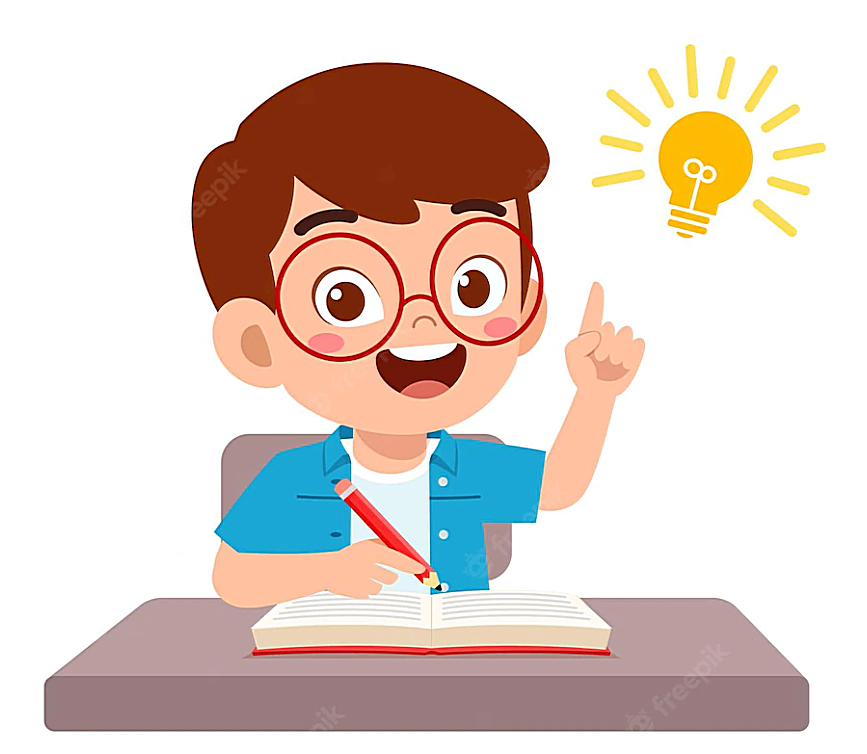 Review
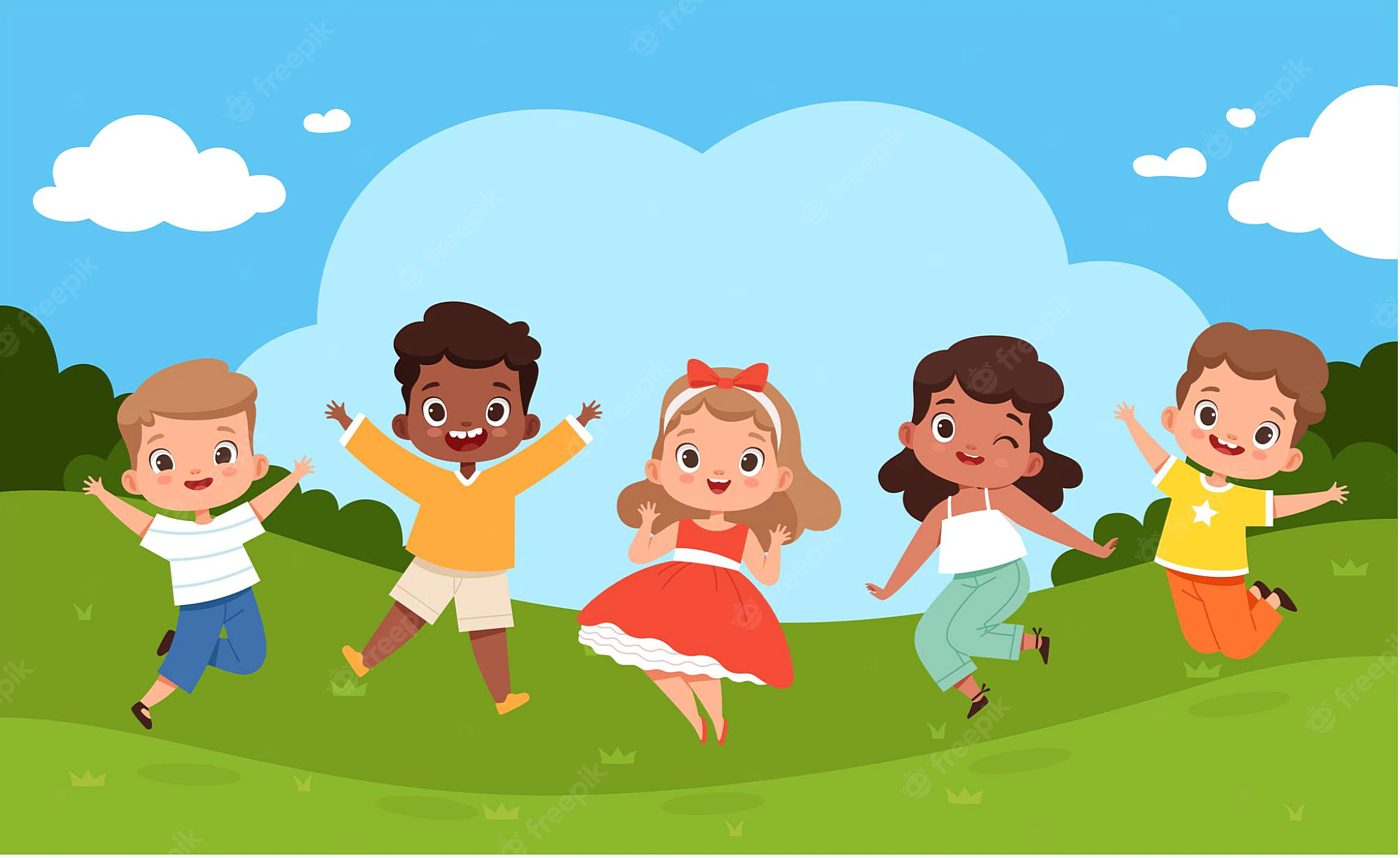 Game
PHONIC QUIZ
Initial Sound Matches
Click on the picture that matches the sound on each slide. Good luck!
Play
m
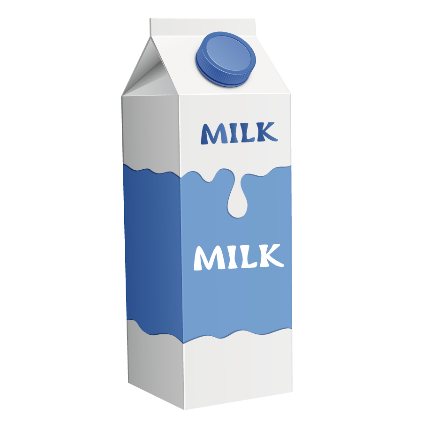 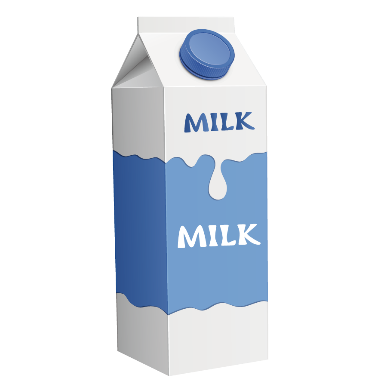 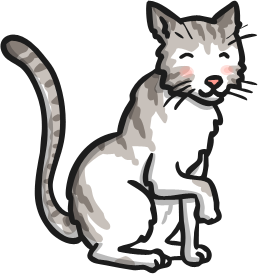 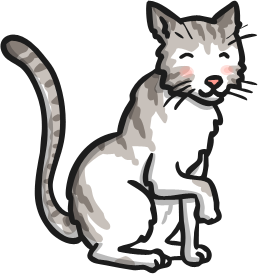 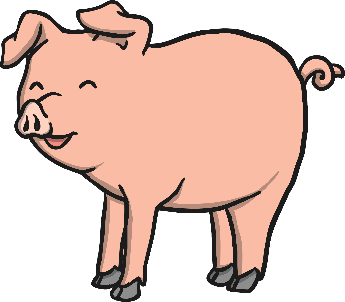 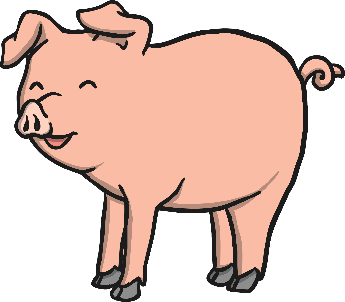 n
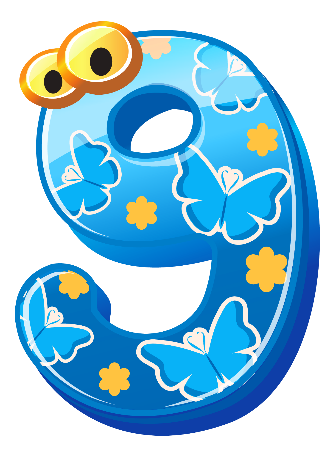 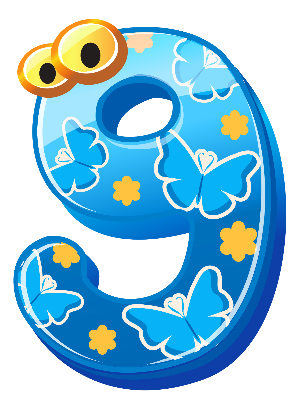 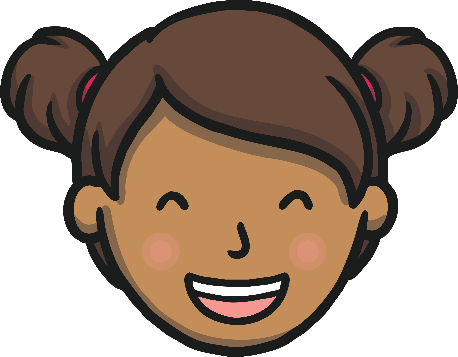 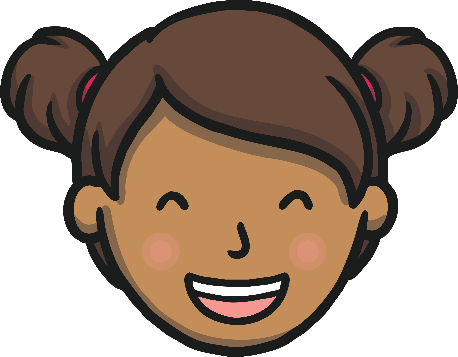 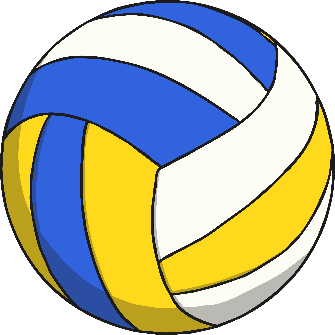 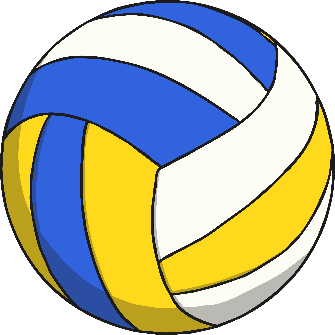 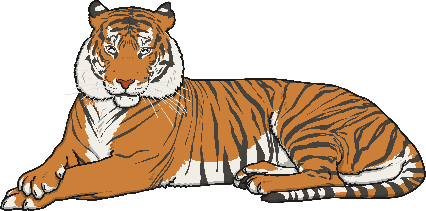 n
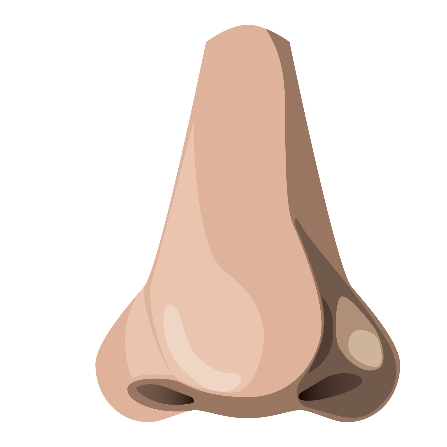 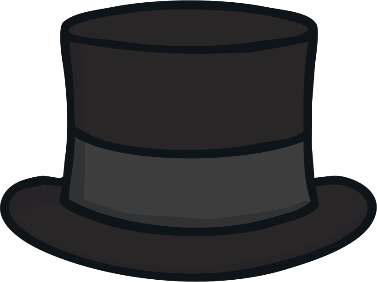 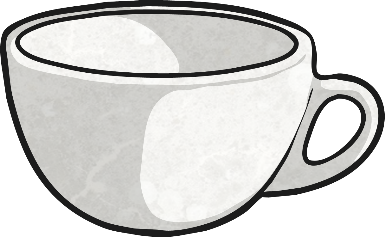 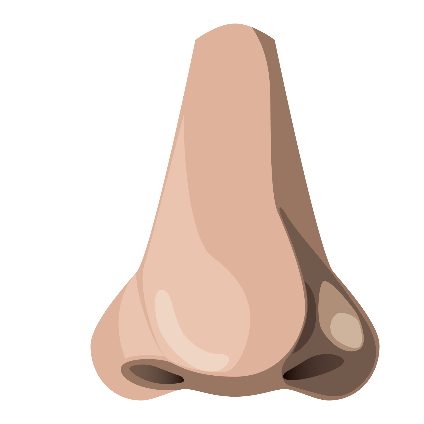 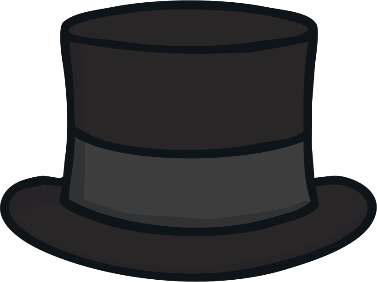 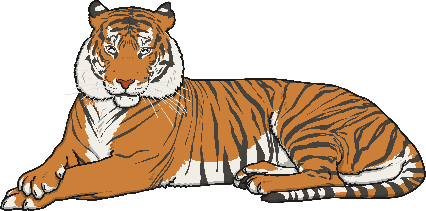 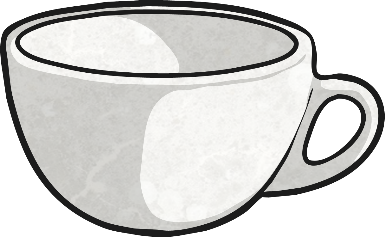 m
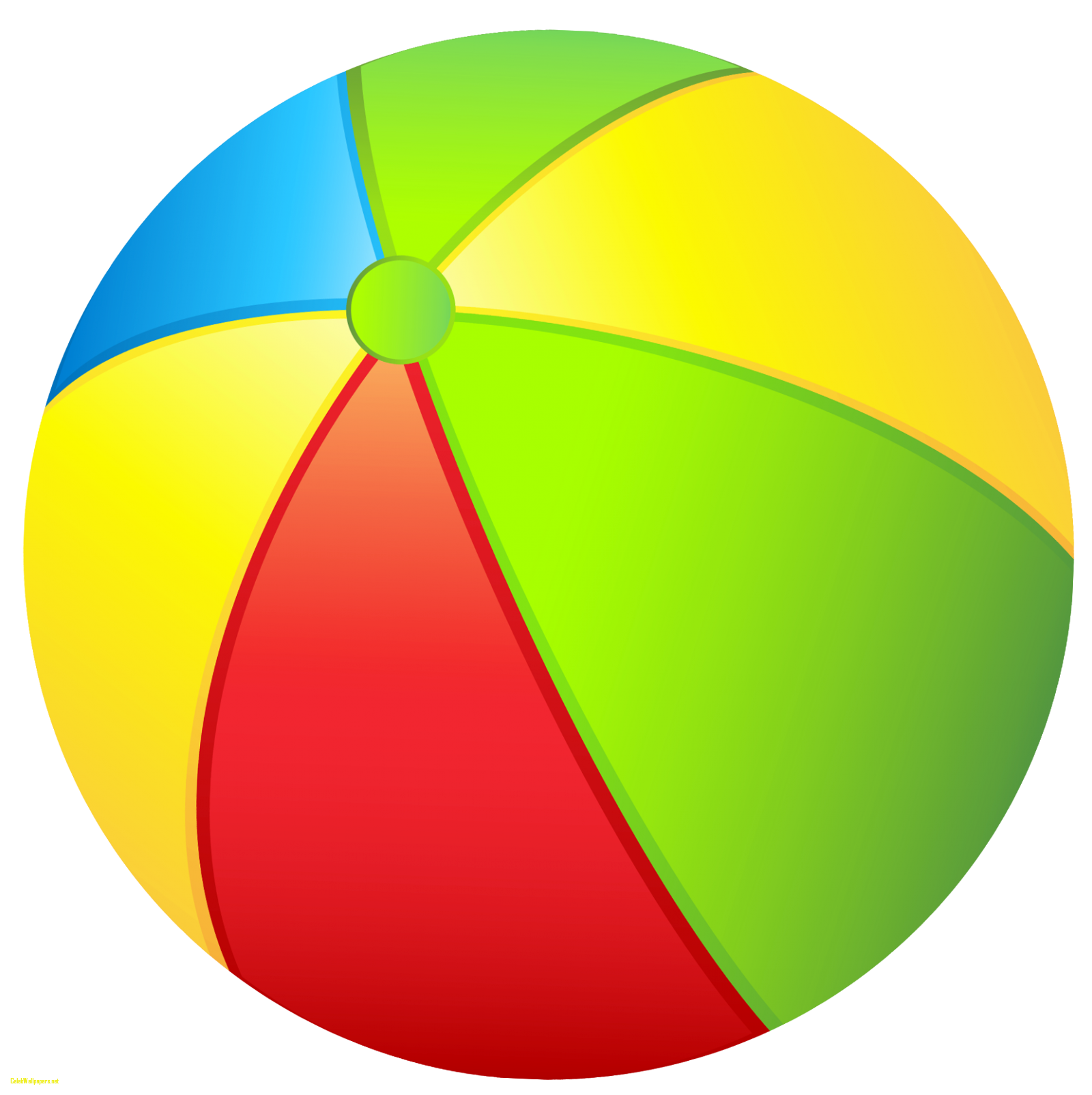 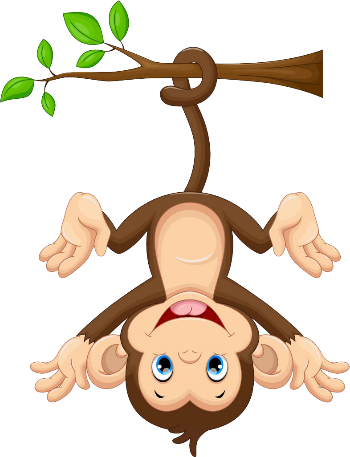 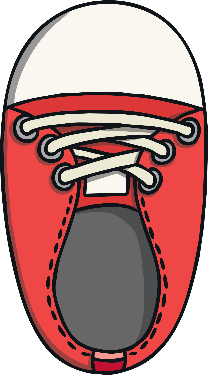 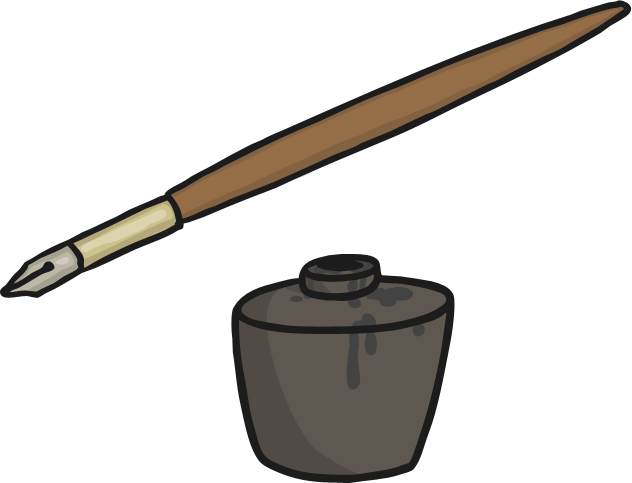 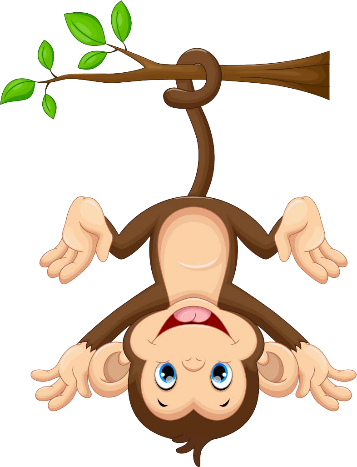 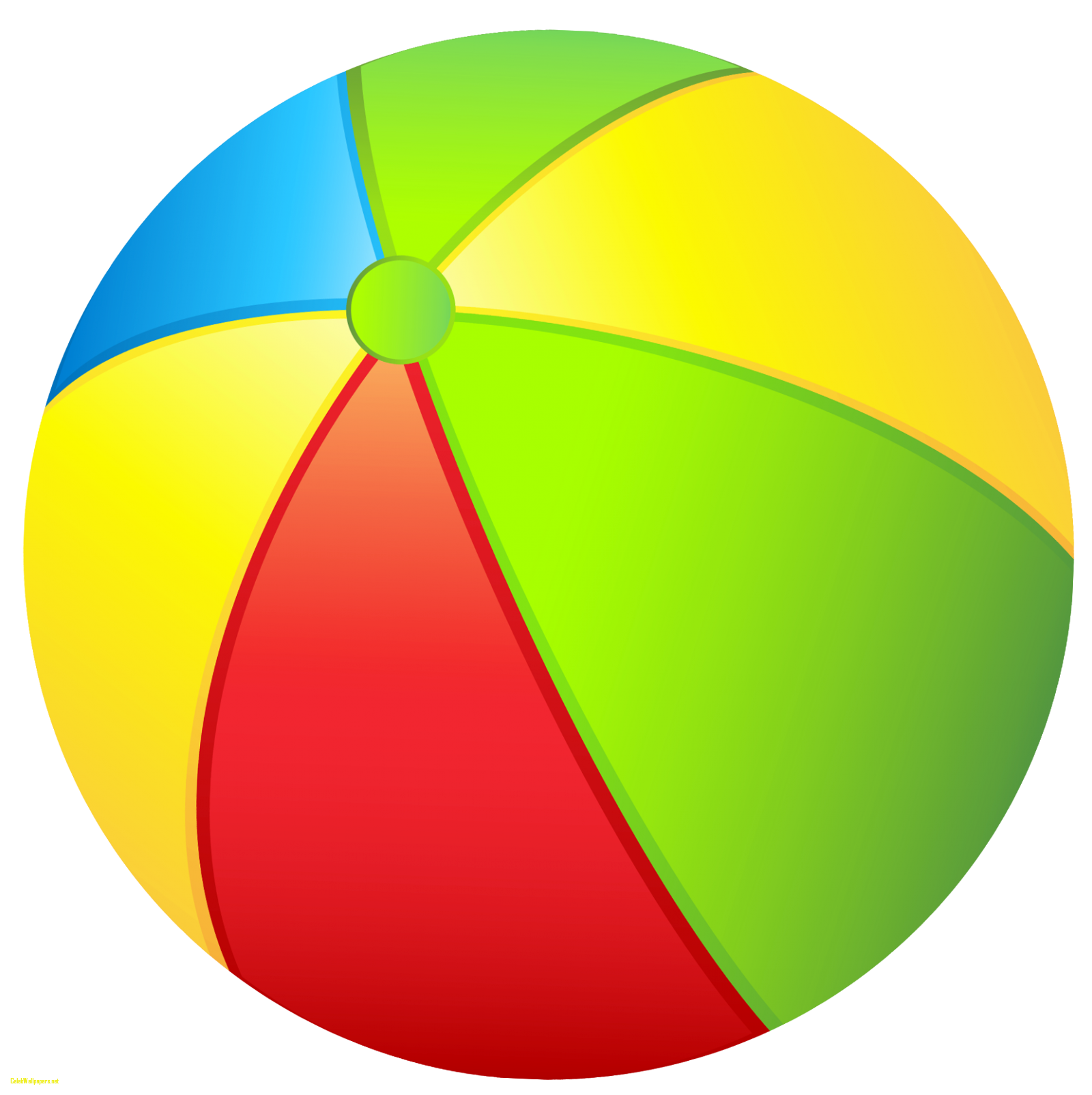 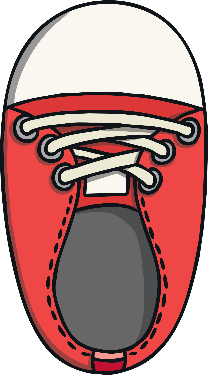 n
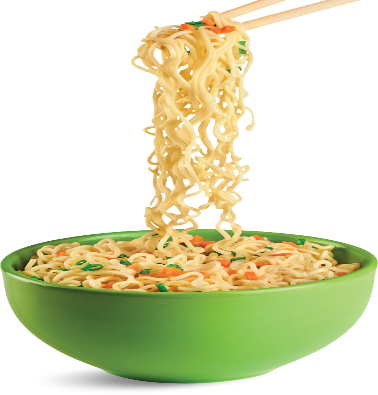 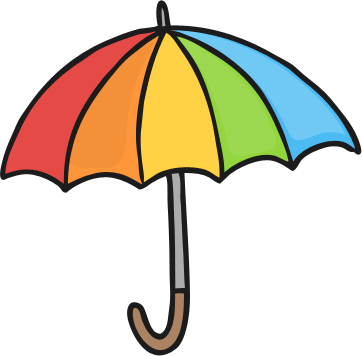 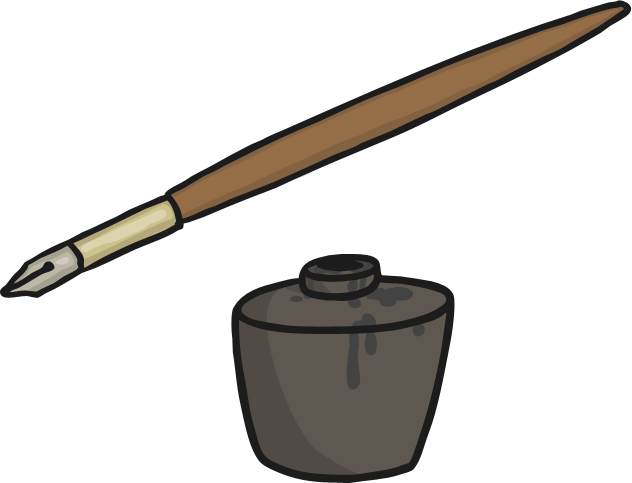 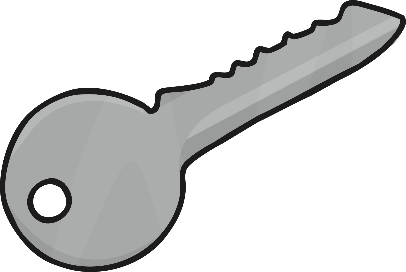 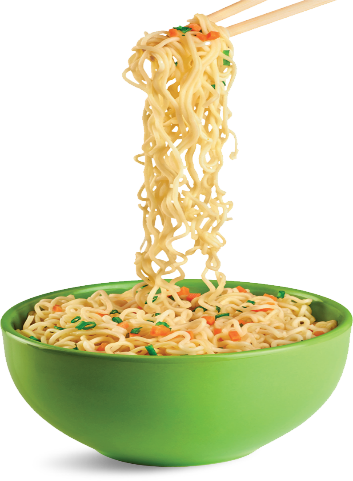 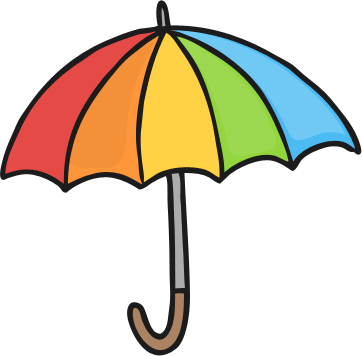 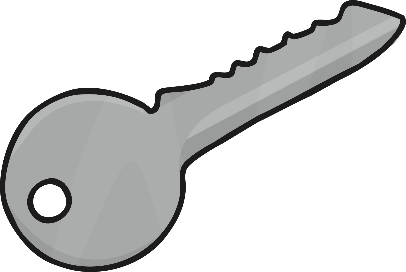 m
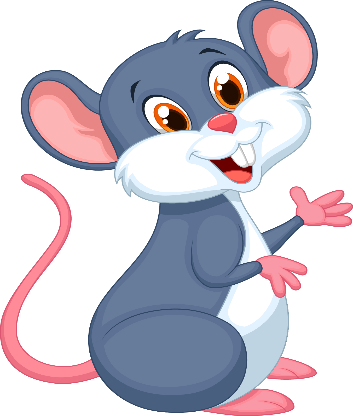 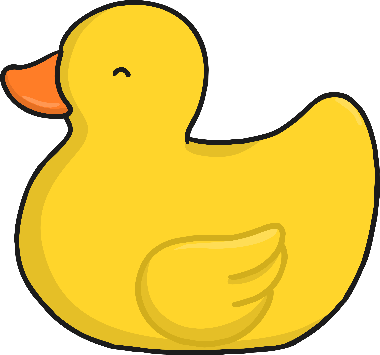 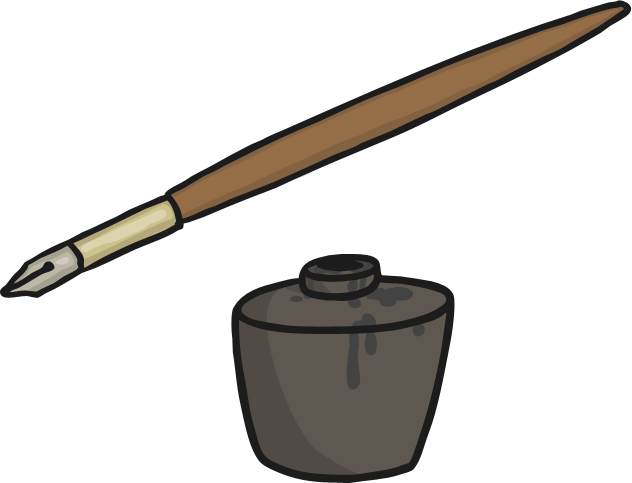 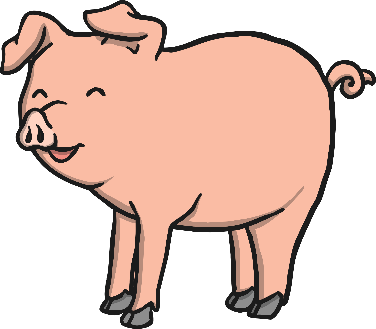 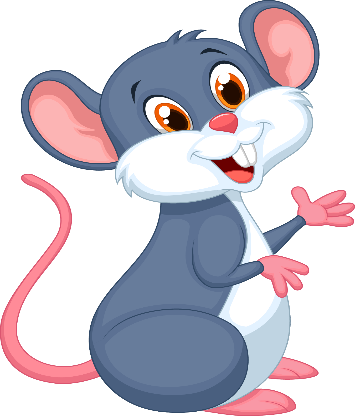 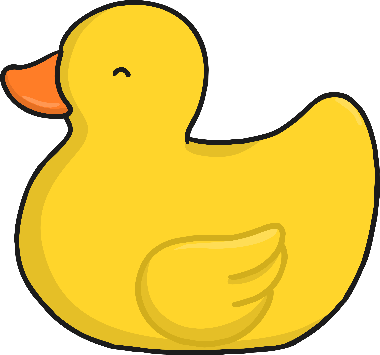 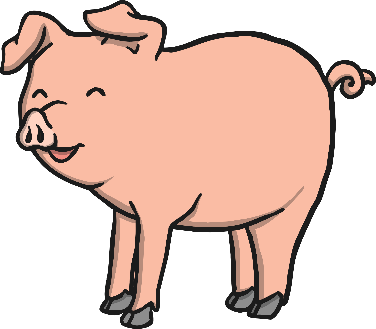 m
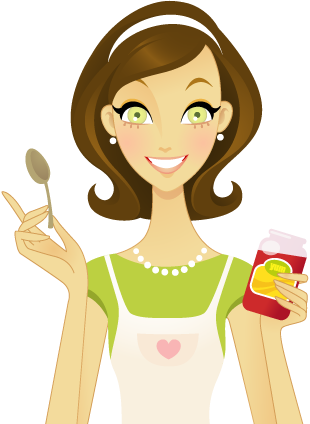 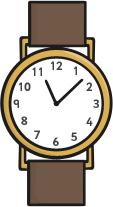 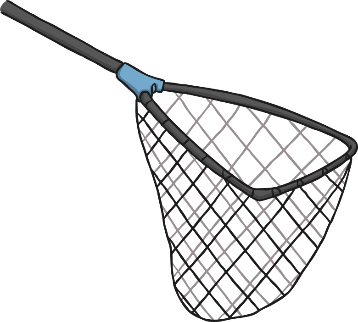 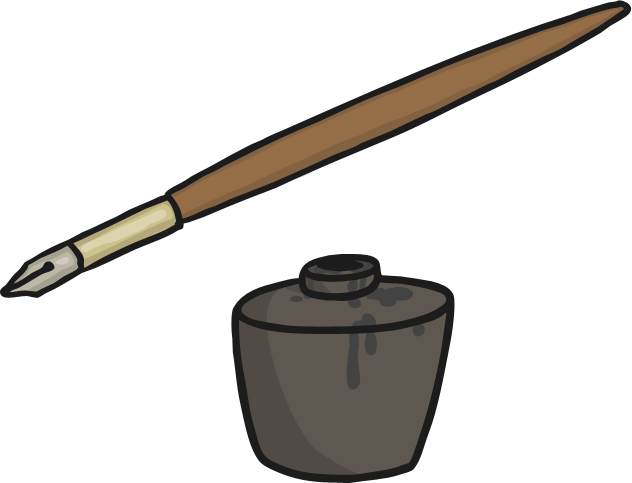 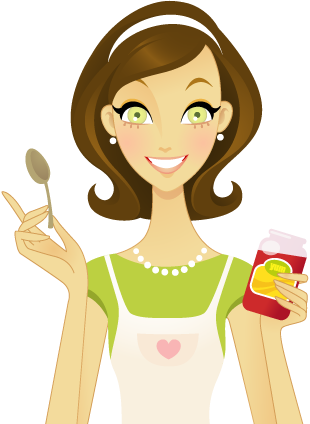 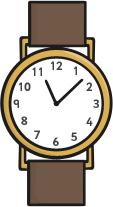 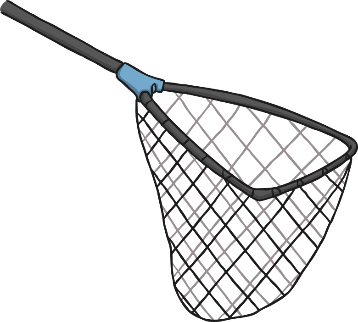 n
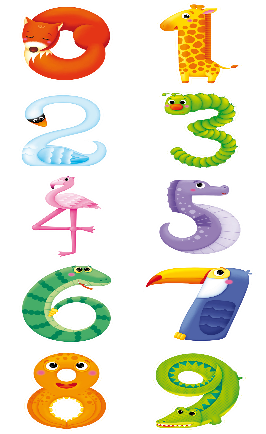 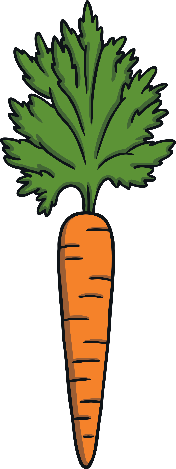 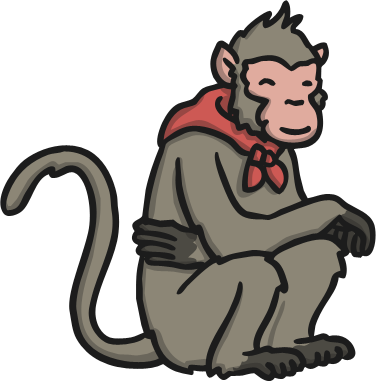 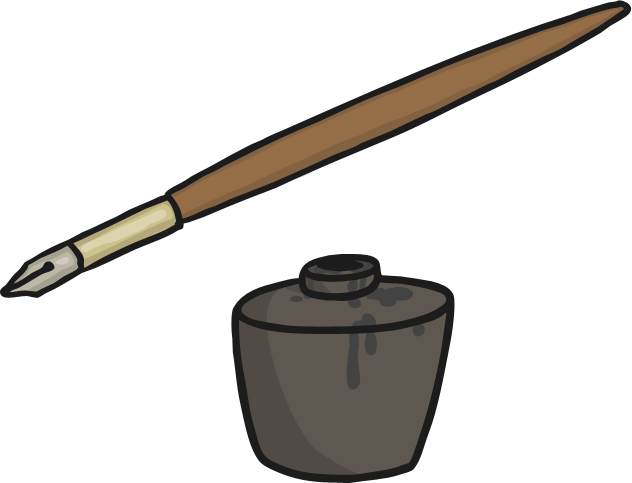 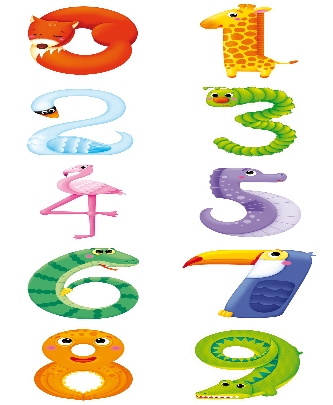 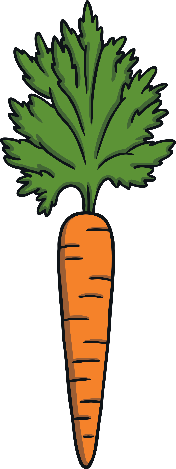 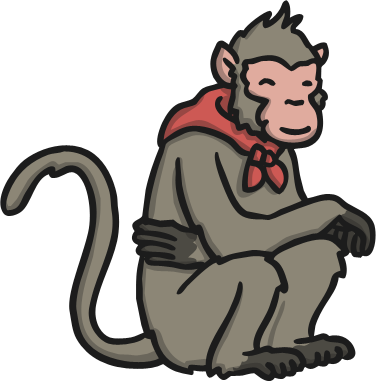 m
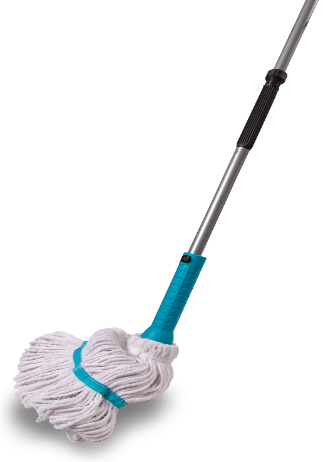 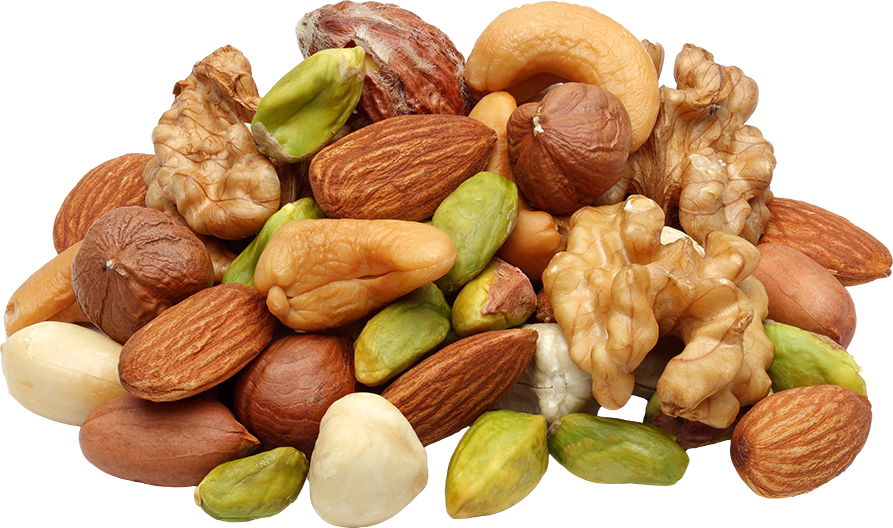 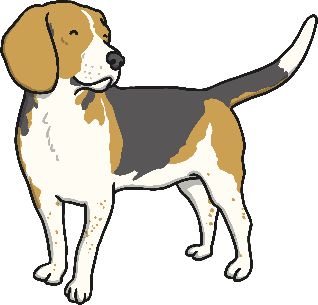 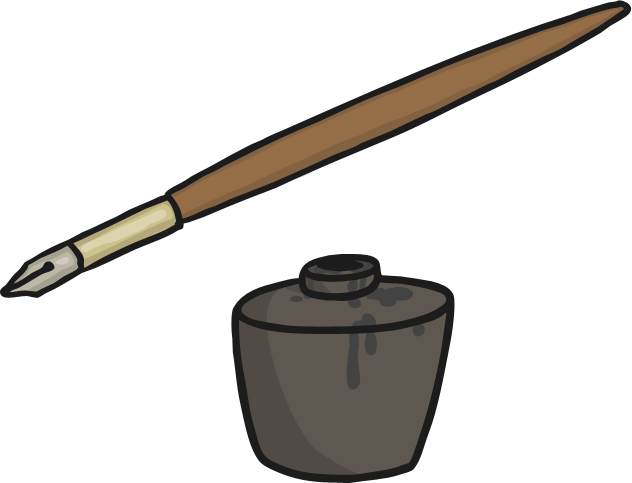 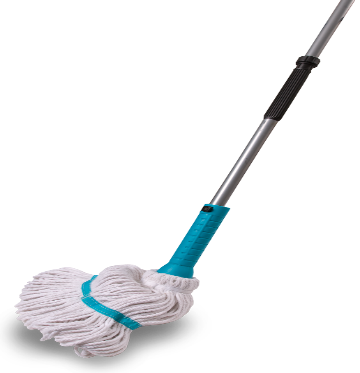 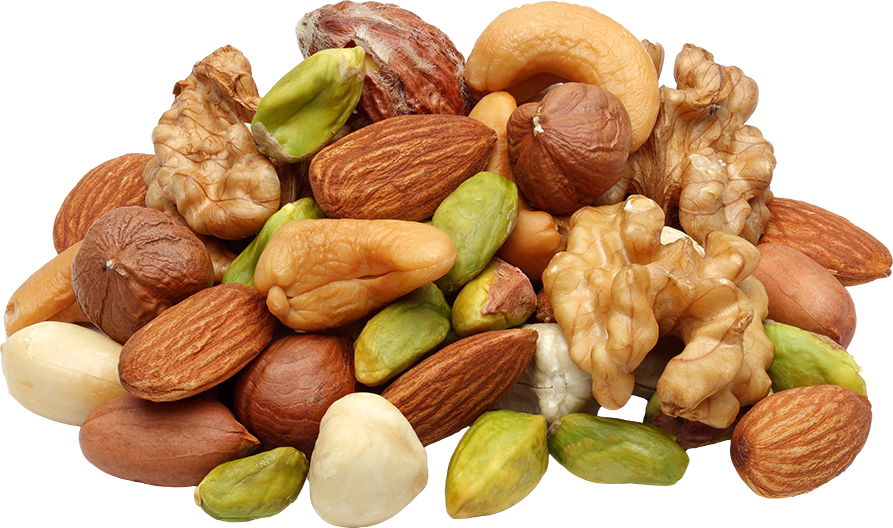 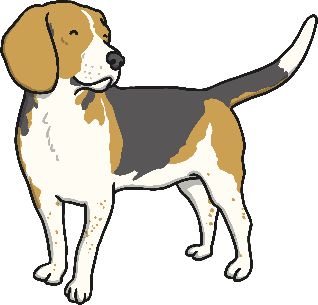 n
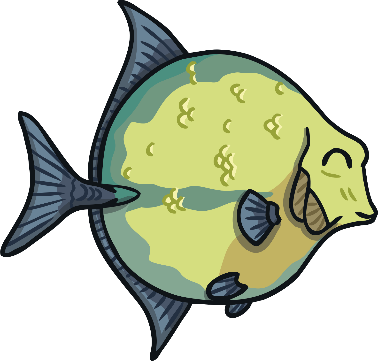 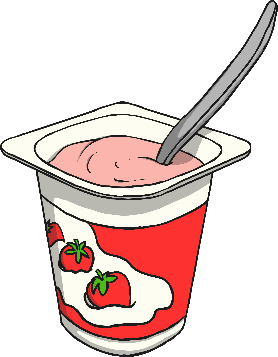 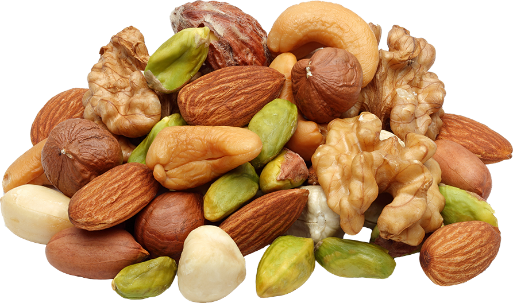 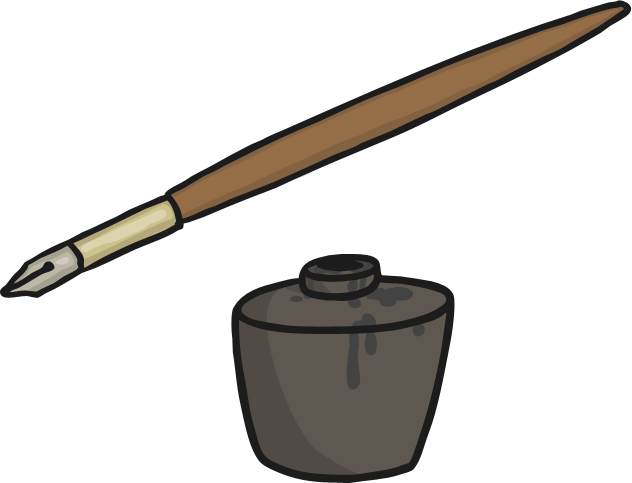 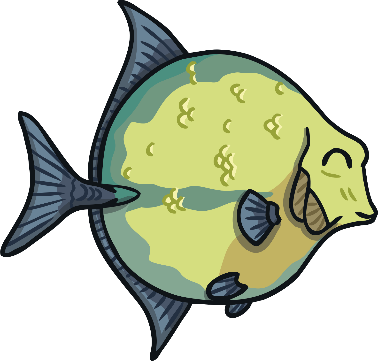 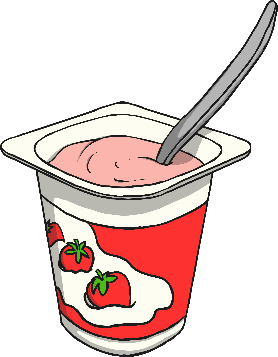 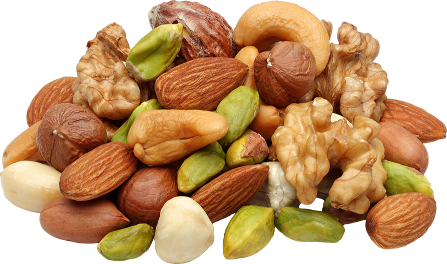 Good Bye
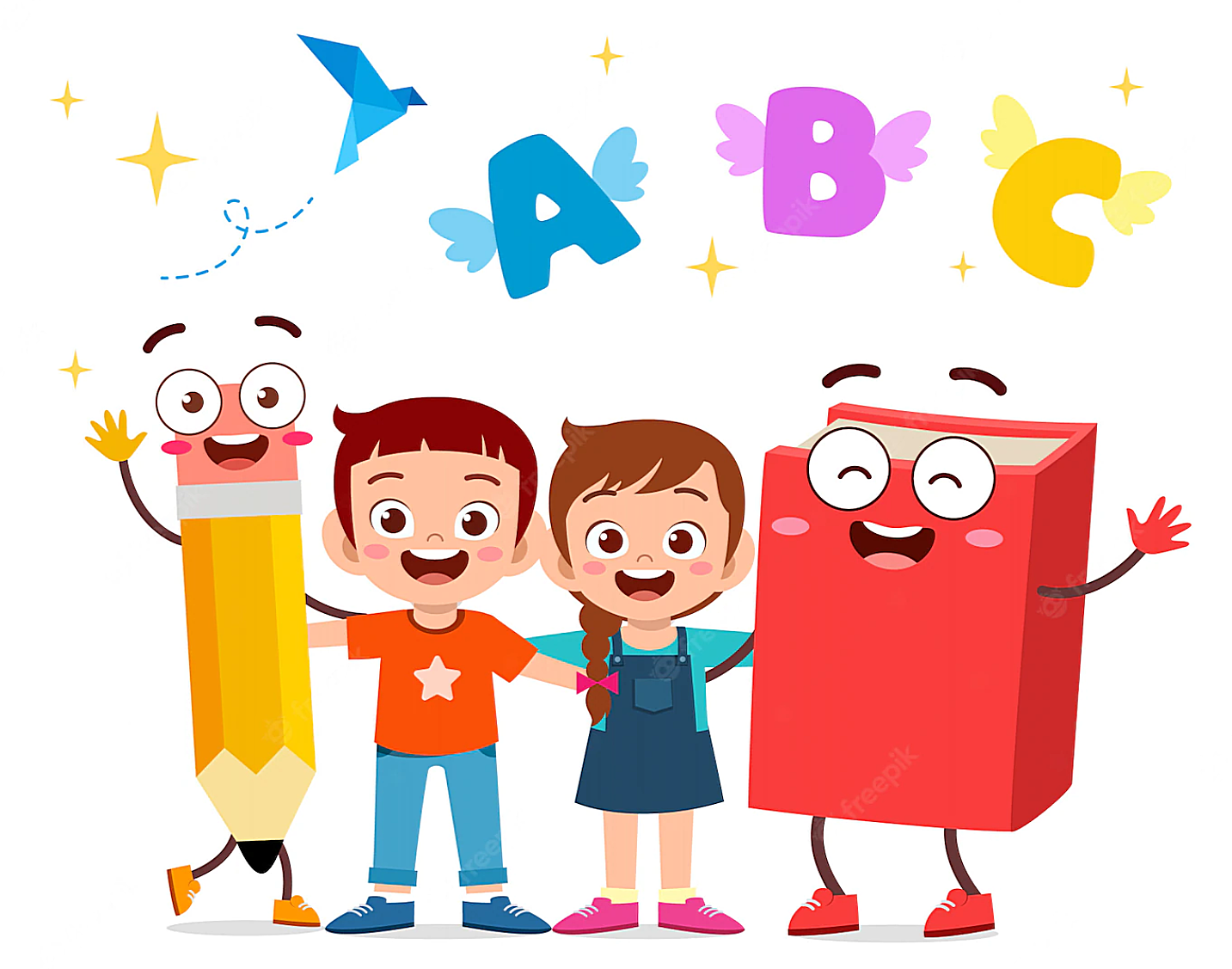